Erken evre testİs tümörlerİnde tedavİ ve takİp
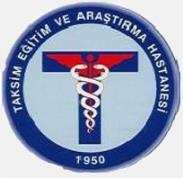 Prof. Dr. Barış Nuhoğlu
GOP Taksim Eğitim ve Araştırma Hastanesi
Başlangıç Tedavi Prensipleri
Erken evre Seminom Tedavisi
Erken evre Nonseminomatöz Germ Hücreli Tümör (NSGHT) Tedavisi
Germ Hücreli Olmayan Tümör Tedavisi
Takip
Başlangıç Tedavi Prensipleri
Erken evre Seminom Tedavisi
Erken evre Nonseminomatöz Germ Hücreli Tümör (NSGHT) Tedavisi
Germ Hücreli Olmayan Tümör Tedavisi
Takip
Testis Tümörü
Genç hastalığı 
20-35 yaş arası en sık görülen solid tümör
İnsidansı artıyor 
5/100.000
Tedavisi mümkün
Tüm evrelerde uygun, multidisipliner yaklaşım gereklidir
Radyoloji (evreleme)
Onkoloji (kemoterapi,  radyoterapi)
Ancak halen
Testis tümörü şüphesinde ilk basamak tedavi
RADİKAL ORŞİEKTOMİ
(En hızlı şekilde, zaman kaybetmeden)
[Speaker Notes: Because of the rapid growth of GCT, orchiectomy should be performed in a timely manner and delays greater than 1 to 2 weeks should be avoided]
Radikal Orşiektomi
İnguinal kesi
İnternal ring hizasından spermatik kordun erken kontrolü
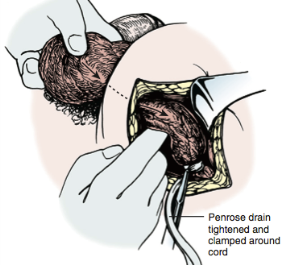 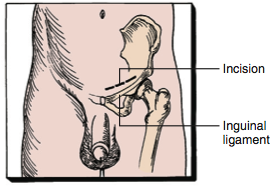 Histopatolojik tanı, evrelendirme ve tümör kontrolü
[Speaker Notes: Cerrah açısından nispeten kolay (diğer radikal girişimlere kıyasla), asistan vakası
Tümör kontrolü açısından çok önemli]
Radikal Orşiektomi
Evre 1 seminomda 	%80-85
Evre 1 NSGHT’de 	%70-80 küratif

En sık komplikasyon: kanama (skrotal veya retroperitoneal)
Transskrotal yaklaşım kontrendikedir
Radikal Orşiektomi
İşlem öncesinde sperm dondurma-saklama konusunda bilgi verilmelidir, çünkü;

Tanı anında %52 hasta oligospermik, 
    %10 hasta azospermik
Kemoterapi sonrası tüm hastalar azospermik,
    2-5 yıl sonunda %50-80’i normale döner
Radyoterapi sonrası spermatogenezin normale dönme  2-3 yıldır
Parsiyel Orşiektomi
Soliter testis
Bilateral tümör
Benign tümör şüphesi
olan seçilmiş hastalarda düşünülebilir!

Kriterler;
tm<2 cm
Soğuk iskemi ile uygulanmalı
Negatif tümör yatağı biyopsileri
Kalan testis dokusunda İTGHN olmaması
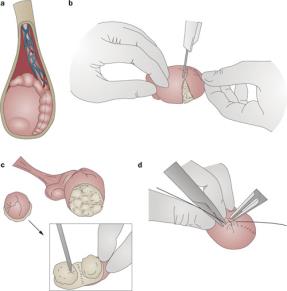 Karşı Testisten Biyopsi
İTGHN riskini artıran durumlarda
Atrofik karşı testis
İnmemiş testis hikayesi
Aile hikayesi
Preoperatif USG’de şüpheli lezyon varlığında

Yapılacaksa açık, inguinal biyopsi yapılmalı
[Speaker Notes: Usg: hipoekoik alanlar]
Başlangıç Tedavi Prensipleri
Erken evre Seminom Tedavisi
Erken evre Nonseminomatöz Germ Hücreli Tümör (NSGHT) Tedavisi
Germ Hücreli Olmayan Tümör Tedavisi
Takip
Erken Evre Seminom vs NSGHT
Orşiektomi sonrası T1-3 N0 M0 S0 = Evre 1
Evre 1 hastalık
Seminom:	%85 (testis tm’in en sık prezentasyonu)
NSGHT:	%33
Gizli metastaz insidansı
Seminom	%10-15
NSGHT	%25-35
Retroperitoneal tedavi sonrası sistemik relaps
Seminom	%1-4 (RT sonrası)
NSGHT	%10 (RPLND sonrası)
Erken Evre Seminom Tedavisi
Radyoterapiye duyarlıdır
NSGHT’e kıyasla platin bazlı kemoterapiye daha hassastır
Tümör belirteçlerinin tedavi kararında yeri yoktur
[Speaker Notes: Serum hCG is elevated in only 15% of patients with meta- static seminoma, and serum tumor marker levels are not used to guide treatment decisions.]
Erken Evre Seminom Tedavisi
Gözlem
Primer radyoterapi
Tek ajan karboplatin ile primer kemoterapi

Gizli metastaz için risk faktörleri
Tümör boyutunun > 4 cm
Rete testis invazyonu
Erken Evre Seminom Tedavisi
Risk faktörleri
 Yok	
 Gözlem
 RT

Var
 RT
 KT
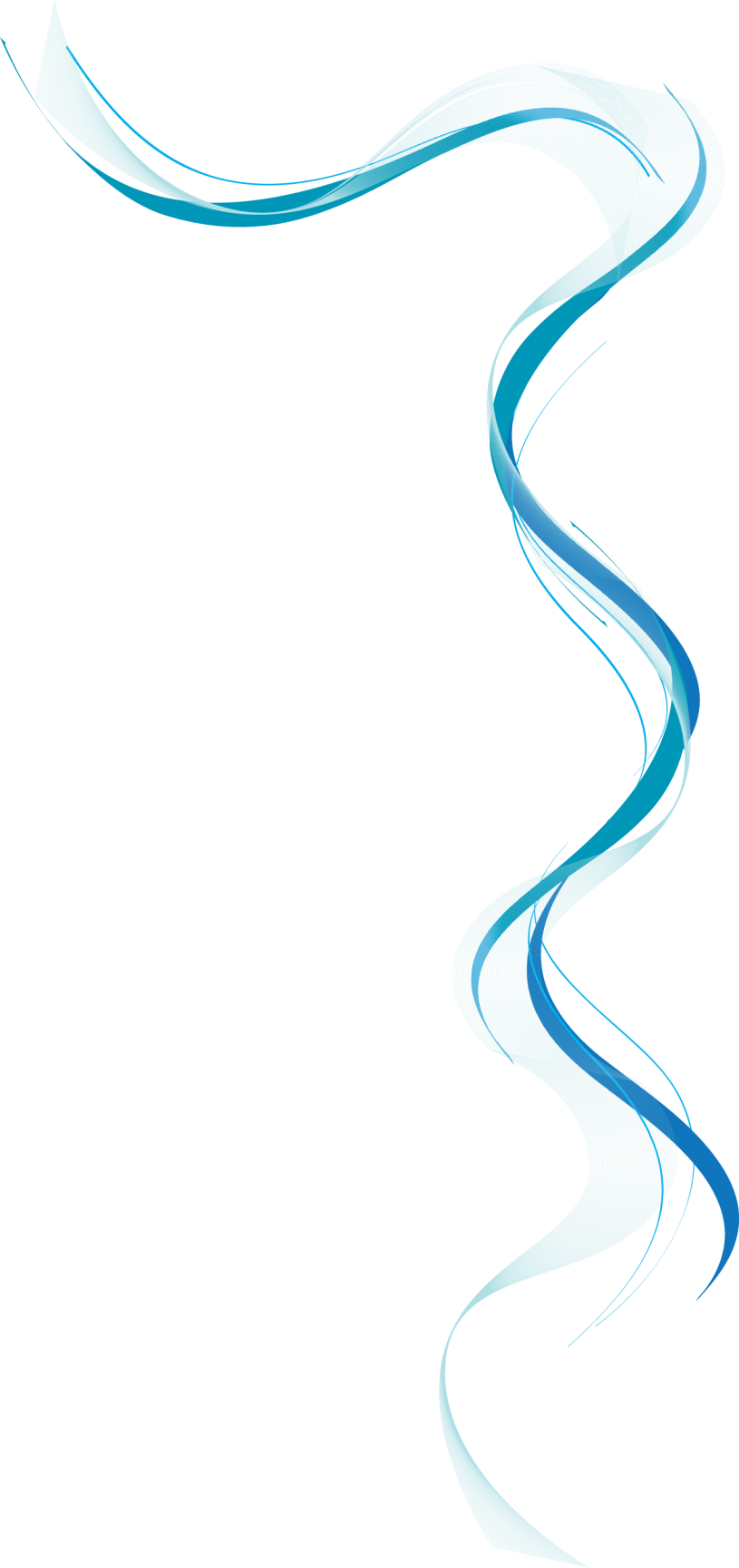 Erken Evre Seminom TedavisiGözlem
5 yıllık 	nükssüz sağ kalım %80-86
		kansere özgü sağkalım ~ %100
Tümör belirteçlerinin sınırlı kullanımından dolayı komplikedir

Uzun dönem takip gerekli 
	nükslerin %10-20 si tanı>4 yıl
Sadece uyumu yüksek hastalara
[Speaker Notes: This is another option for an overview using transitions to advance through several slides.]
Erken Evre Seminom TedavisiGözlem
Muayene
Akciğer grafisi
Tm belirteçleri
Abdominopelvik BT

1-3 yıl = 3-4/sene
4-7 yıl = 2/sene
>7 yıl = 1/sene
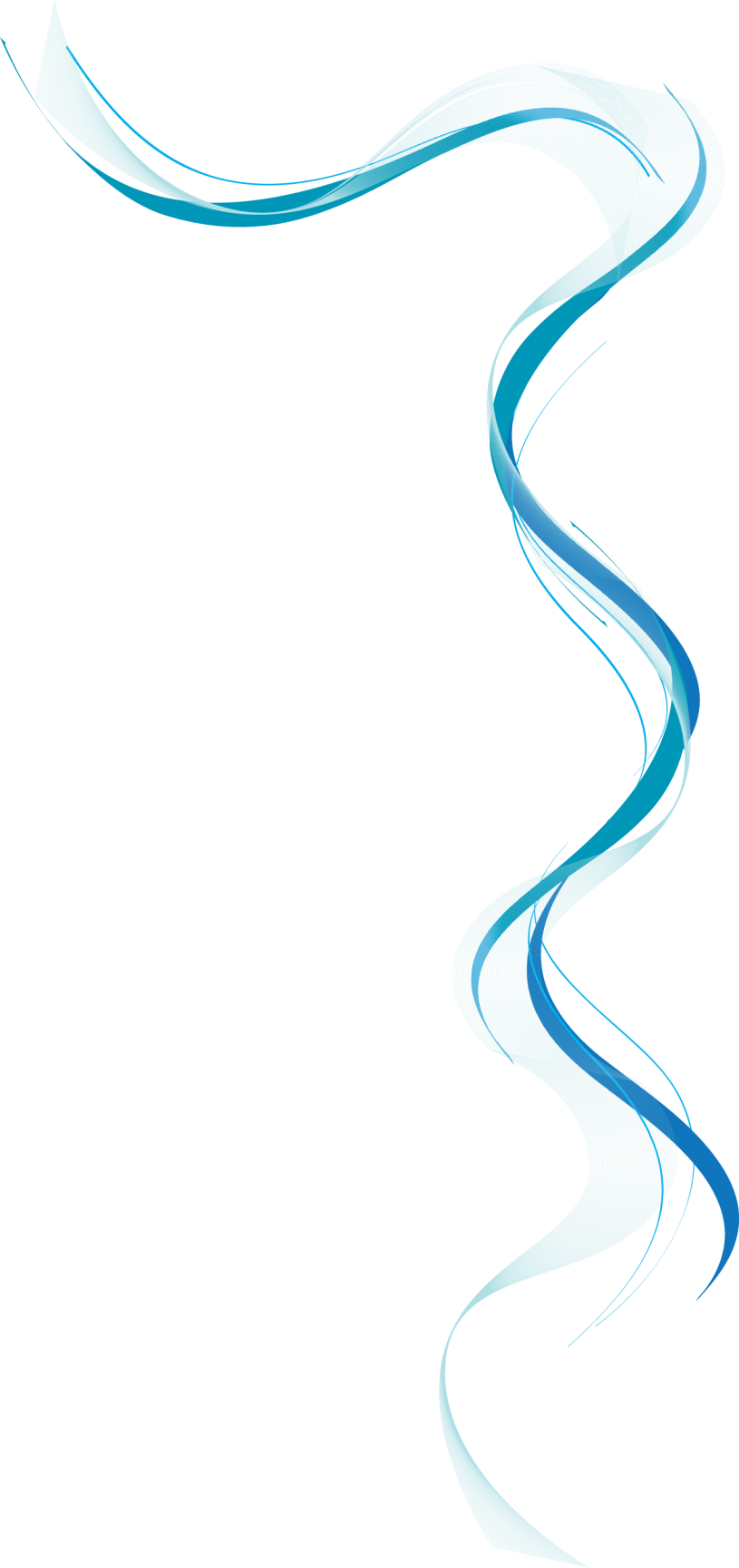 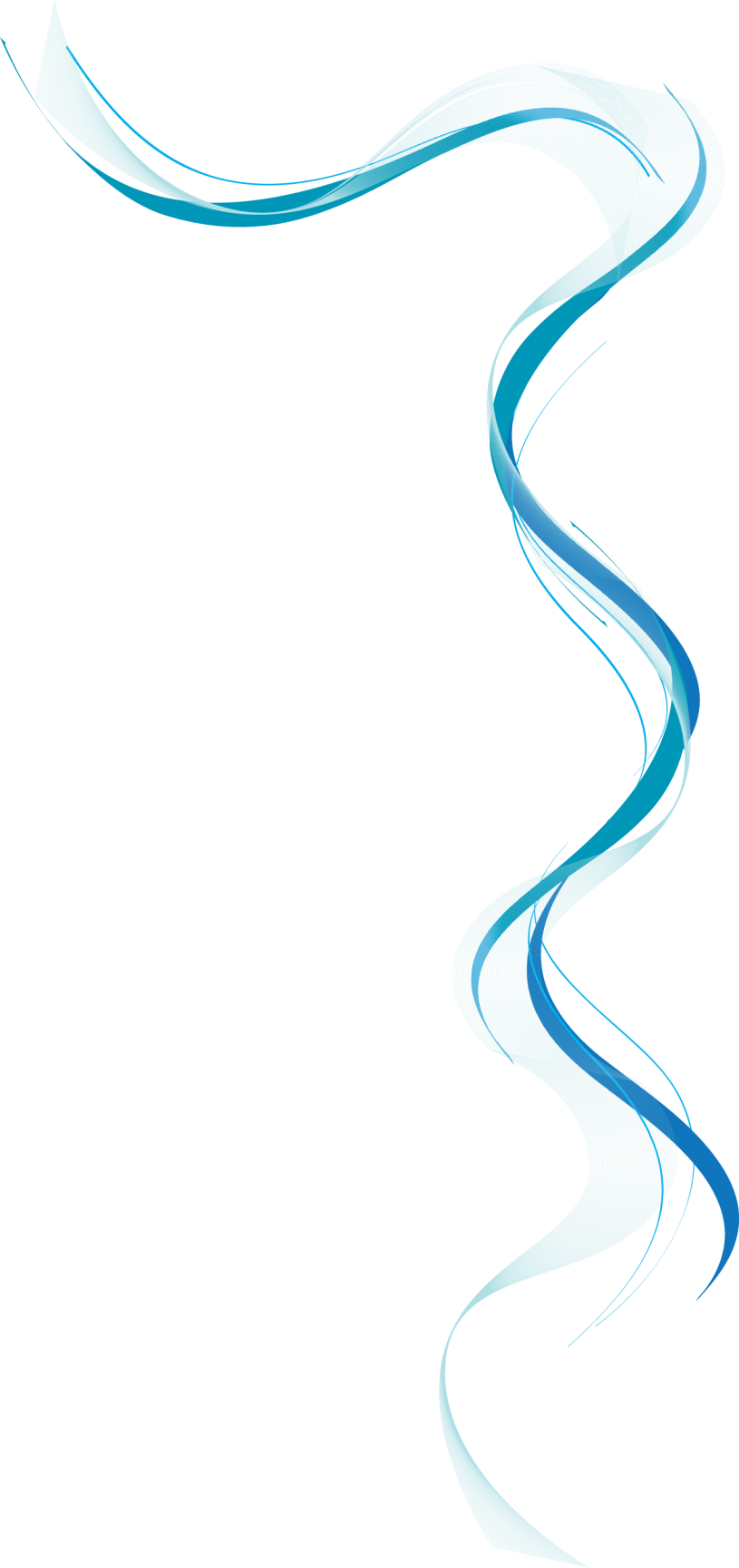 Erken Evre Seminom TedavisiRadyoterapi
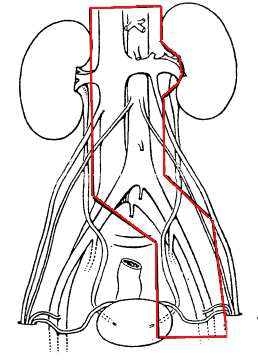 Retroperiton, ipsilateral pelvis ışınlanmalı (dog-leg konfigürasyonu)

İkincil malignite gelişme riski %18 
	(25 yıl sonunda)
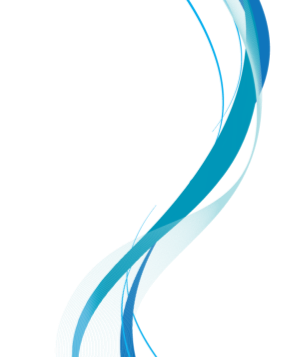 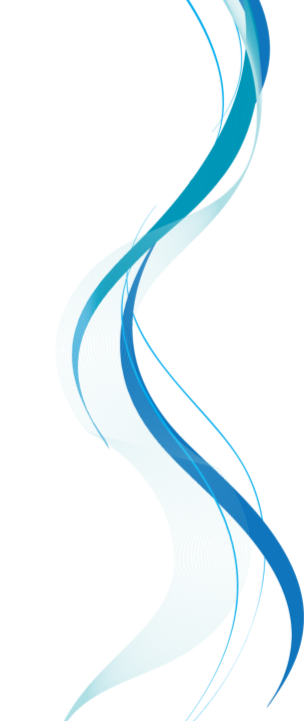 Erken Evre Seminom TedavisiKemoterapi
1 veya 2 kür tek ajan karboplatin

Tek kür karboplatin KT ile paraaortik RT arasında nüks farkı yok
MRC-EORTC ortak çalışması

Risk faktörleri olanlarda tek kür iyi bir alternatif
Spermatositik Seminom
Pik insidans: 6. dekat
İTGHN’den kaynaklanmaz (diğer GHT’den farklı)
İnmemiş testis hikayesi ve bilateralite ile ilşkili değildir
Mikst tümörlerde yer almaz
Benign, orşiektomi ike kür sağlanır, ek tedavi gerekmez
Başlangıç Tedavi Prensipleri
Erken evre Seminom Tedavisi
Erken evre Nonseminomatöz Germ Hücreli Tümör (NSGHT) Tedavisi
Germ Hücreli Olmayan Tümör Tedavisi
Takip
Erken Evre NSGHT Tedavisi
Tümör belirteçleri orşiektomi sonrası , ,  değerlendirmek için kontrol edilmeli

Sadece Preoperatif belirteçlerin seviyesi tedavi kararı vermede kullanılmaz
Erken Evre NSGHT Tedavisi
Gözlem
RPLND
Primer kemoterapi

Gizli metastaz için risk faktörleri
Lenfovasküler invazyon
Embryonal karsinom oranı >%50
Proliferasyon oranı >%70
Erken Evre NSGHT Tedavisi
Risk faktörleri
 Yok	
 Gözlem
 RPLND

Var
 KT
 RPLND
Erken Evre NSGHT TedavisiGözlem
(+) %70-80 hasta sadece orşiektomi ile tam kür
(-) Relaps olursa tanı anındakinden daha yoğun tedavi gerekir (>3cm LAP, uzak metastaz vs)
>%90 relaps ilk 2 yılda
Risk faktörü olmayan, uyumu yüksek hastalara
Erken Evre NSGHT TedavisiGözlem
Muayene
Tm belirteçleri
Akciğer grafisi
Abdominopelvik BT

1-2 yıl = 3-4/sene
3-5 yıl = 2/sene
>5 yıl = 1/sene
Erken Evre NSGHT TedavisiRPLND
(+)
Gizli metastazlar en sık retroperitonda
%15-25 retroperitoneal teratom (KT dirençli)
RPLND sonrası düşük nüks
Kemoterapiden kaçınılır

(-)
Majör bir abdominal cerrahi (morbidite)
Deneyimli cerrah gereksinimi
Erken Evre NSGHT TedavisiRPLND
Tam, bilateral template diseksiyon ile abdominal nüks en düşüktür (<%2)
Sinir koruyucu teknik ile antegrad ejekülasyon oranı yüksektir (>%90)
Deneyimli merkezlerce yapılmalı yada gözlem ve kemoterapi değerlendirilmeli
Erken Evre NSGHT TedavisiKemoterapi
Yapılan merkezlere erişim kolay
Standart rejim 2 kür BEP
(-)	teratom’u tedavi etmez
	geç toksisite (kardiyovasküler, ikincil malignite)
	nüksler kemorezistan
[Speaker Notes: Teratoma is resistant to chemotherapy]
Evre 1S NSGHT Tedavisi
Klinik veya radyolojik metastaz olmadan orşiektomi sonrası yüksek tümör belirteçleri

Bu hastalar evre 2 hastalar gibi kemoterapi ile tedavi edilmeli
Başlangıç Tedavi Prensipleri
Erken evre Seminom Tedavisi
Erken evre Nonseminomatöz Germ Hücreli Tümör (NSGHT) Tedavisi
Germ Hücreli Olmayan Tümör Tedavisi
Takip
Seks Kord/Stromal TümörlerLeydig Hücreli Tümör
%90 benign
Tedavi: radikal inguinal orşiektomi
Malignite kriterleri: >5 cm, nekroz, nükleer pleomorfizm, artmış mitototik aktivite
Metastatik tümörler kemoterapi ve radyoterapiye dirençlidir
Seks Kord/Stromal TümörlerSertoli Hücreli Tümör
%90 benign
%10 malign
Hastaların 1/3’ünde jinekomasti görülür
Tedavi: radikal inguinal orşiektomi
Malignite ilişkili histolojik kriteri yoktur, tek kriter metastazdır
Kemoterapi ve radyoterapiye dirençlidir
Başlangıç Tedavi Prensipleri
Erken evre Seminom Tedavisi
Erken evre Nonseminomatöz Germ Hücreli Tümör (NSGHT) Tedavisi
Germ Hücreli Olmayan Tümör Tedavisi
Takip
Evre 1 Seminom (RT-KT sonrası)
Evre 1 NSGHT (KT-RPLND sonrası)
TEŞEKKÜRLER